The Booster Replacement Cavity Program
Matt Slabaugh	
Fermilab Workshop on Megawatt Rings & IOTA/FAST Collaboration Meeting
7 May 2018
Outline
Recap
Reduced losses at RF cavities
Aperture limitations
What diameter
Reliability 
More beam for PIP-II (PIP-III ?)
Decision
3.25” Beam Pipe
RF design
Related issues
Manufacture
Status
2
Slabaugh | Booster Replacement Cavities
5/7/2018
Why?
While the existing cavities have been refurbished, they are nearly 50 years old.
Future operations will leave no extra operating margin.
Uncertain operational impact of needing to run all cavities at maximum performance 24/7.
Plan to run Booster till 2035.
3
Slabaugh | Booster Replacement Cavities
5/7/2018
Cavity Voltage
Present
830 kV – 950 kV, present operating range depending upon beam requirements and cavity repair status.
< 850 kV, losses increase for 4.2E12/pulse.
requires a minimum of 17 cavities at the nominal voltage 50 kV or 25 kV/gap.
Future requirement
1.2 MV ( 1.1 MV total + 0.1 MV overhead )







Plan to run similar to MI, all cavities on, voltage fixed/regulated as needed.
4
Slabaugh | Booster Replacement Cavities
5/7/2018
Other cavity performance factors
Beam Loading and Power Requirements
Each cavity must meet the specified voltage while accelerating up to 1A of beam at a synchronous phase of ~40 degrees (synchrotron definition, 90 degrees at crest) with 2-3 of the 84 buckets empty.
The loaded cavity shall be designed to operate with up to 150 kW RF power from a CPI (EIMAC) Y-567B tetrode power tube.  Although rated to operate at higher power up to 200 kW, for lifetime considerations operating at a lower power is preferable.
Cavity Impedance and Spurious Modes
The cavity shall be designed for R/Q = 50 ohms and the impedance of all higher order and spurious modes shall be ≤ 1000 ohms. 
Multipacting
The cavity must be able to turn on and run at any voltage between 25% and 100% of the specified operating voltage over the full frequency range without operationally significant multipacting at the nominal operating vacuum pressure.
5
Slabaugh | Booster Replacement Cavities
5/7/2018
Aperture
57.17mm
Vertical aperture limited by magnets
Horizontal aperture limited by cavities
2.25 Inch Cavity Aperture
57.17mm
Inside view of Booster gradient magnet
6
Slabaugh | Booster Replacement Cavities
5/7/2018
Aperture - Magnets and RF
Aperture Scan data
at Long 14
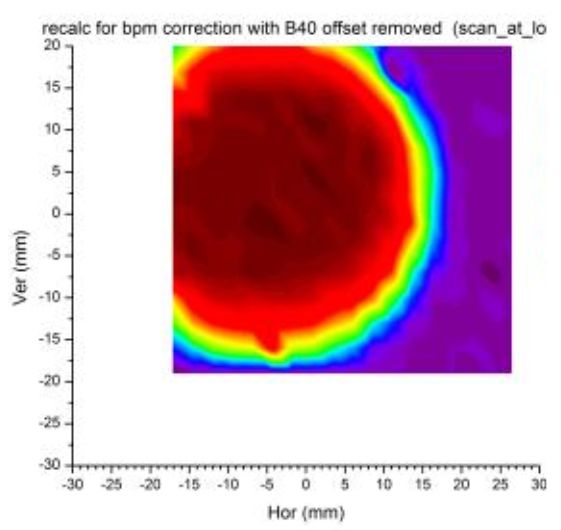 2.25" diam. aperture
RF and D Magnet
7
Slabaugh | Booster Replacement Cavities
5/7/2018
Aperture - Conclusion
Equivalent Circle Radius = 1.4 in
3” beam pipe will provide 0.1” to 0.2” margin
8
Slabaugh | Booster Replacement Cavities
5/7/2018
Aperture - Decision
Aperture Options
Existing aperture 						2.25”
Minimum aperture from study			3”


Aperture chosen						3.25”
Aperture - Magnets and RF
3.25” diameter
2.25” diameter
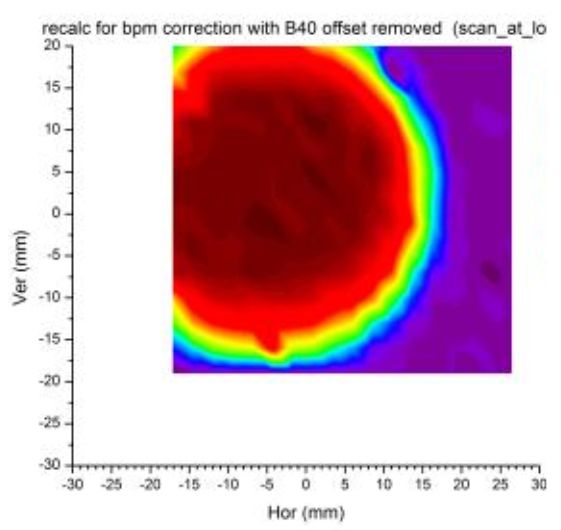 10
Slabaugh | Booster Replacement Cavities
5/7/2018
Aperture – Lattice
11
Slabaugh | Booster Replacement Cavities
5/7/2018
RF Design
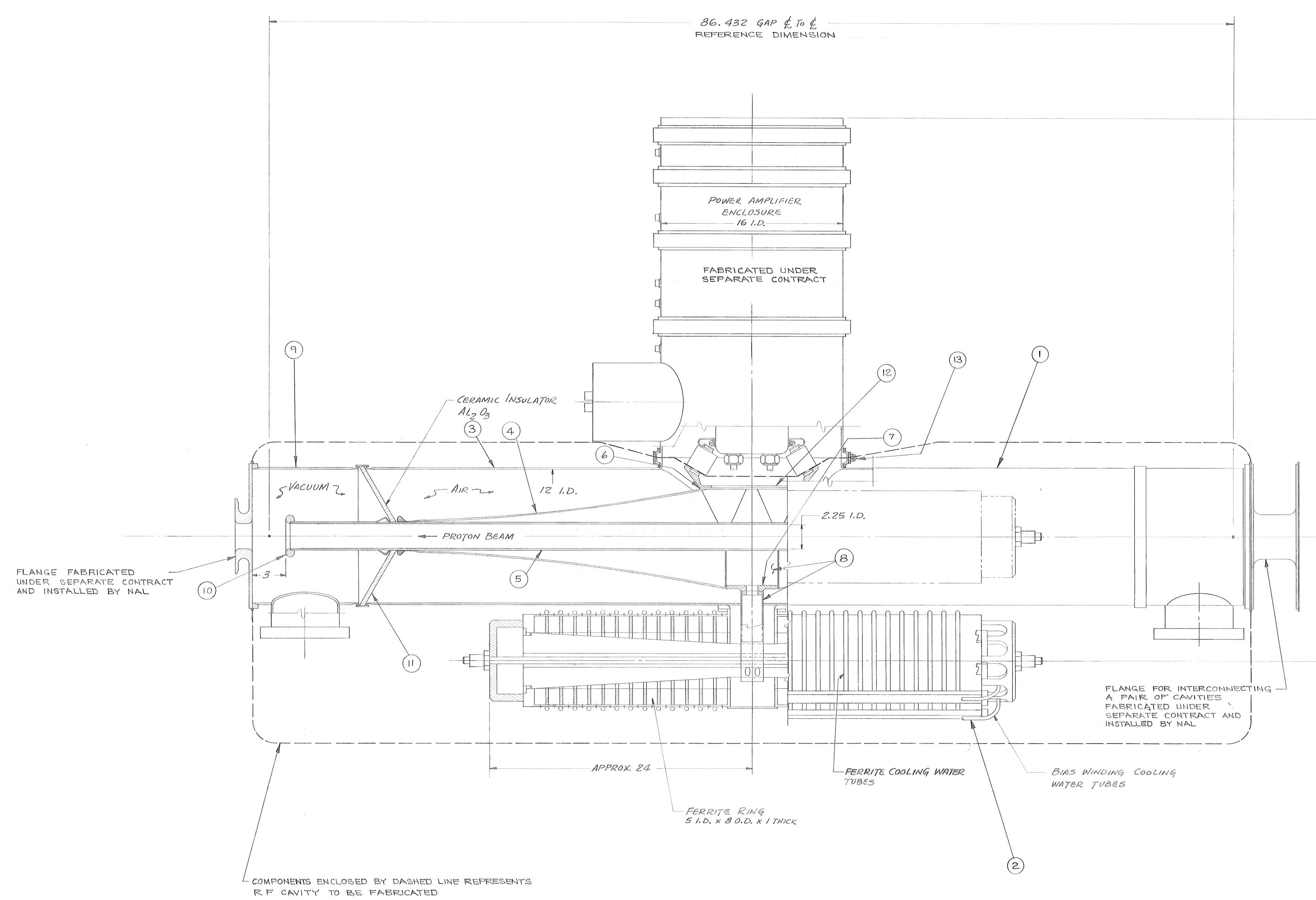 With new aperture decided
Maintain physical design
Adapt RF to give
Needed voltage
Frequency sweep
12
Slabaugh | Booster Replacement Cavities
5/7/2018
Adjustable parameters
# of ferrite and choice
Stem length
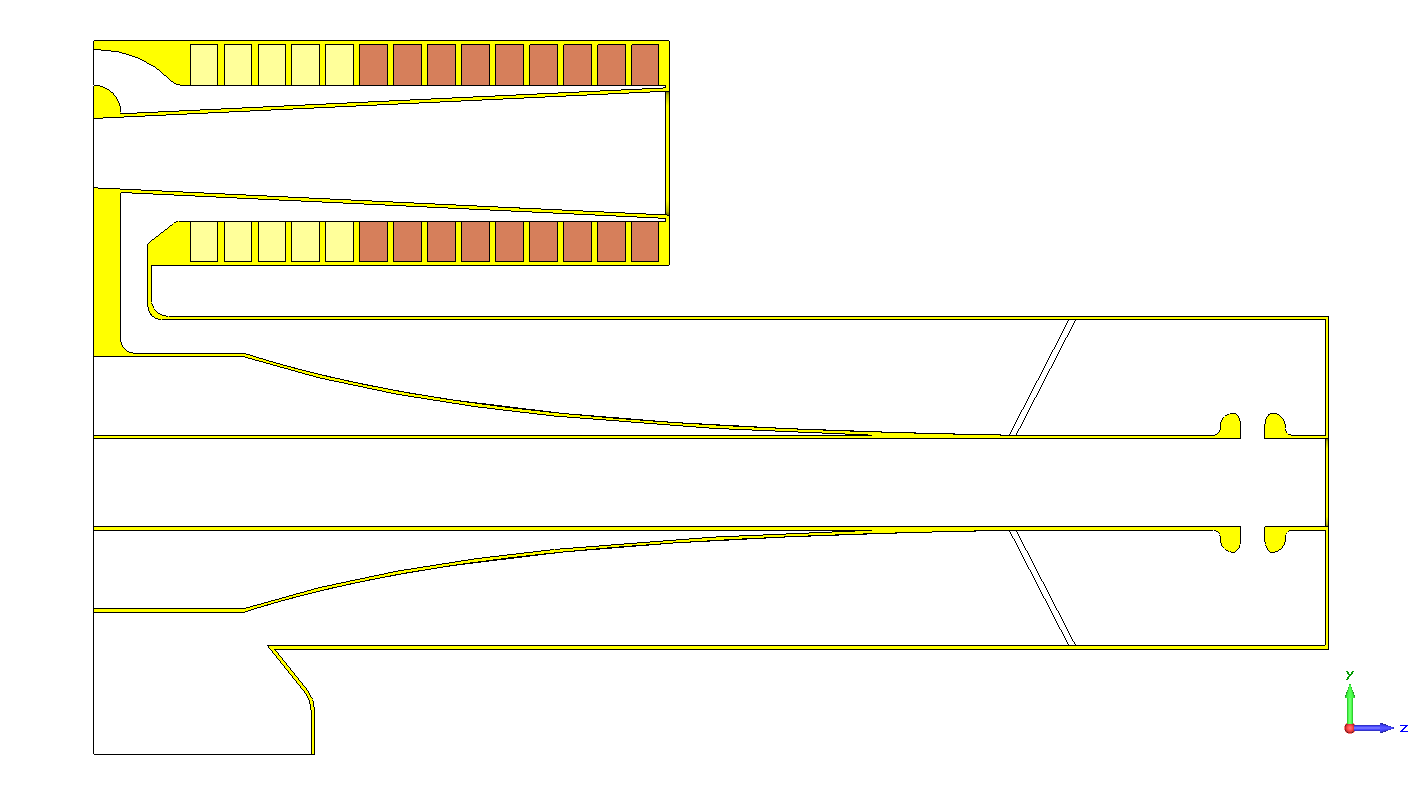 Steeper Taper
3.25” 
Bore
Diameter
at center
13
Slabaugh | Booster Replacement Cavities
5/7/2018
Changes to Optimize Design
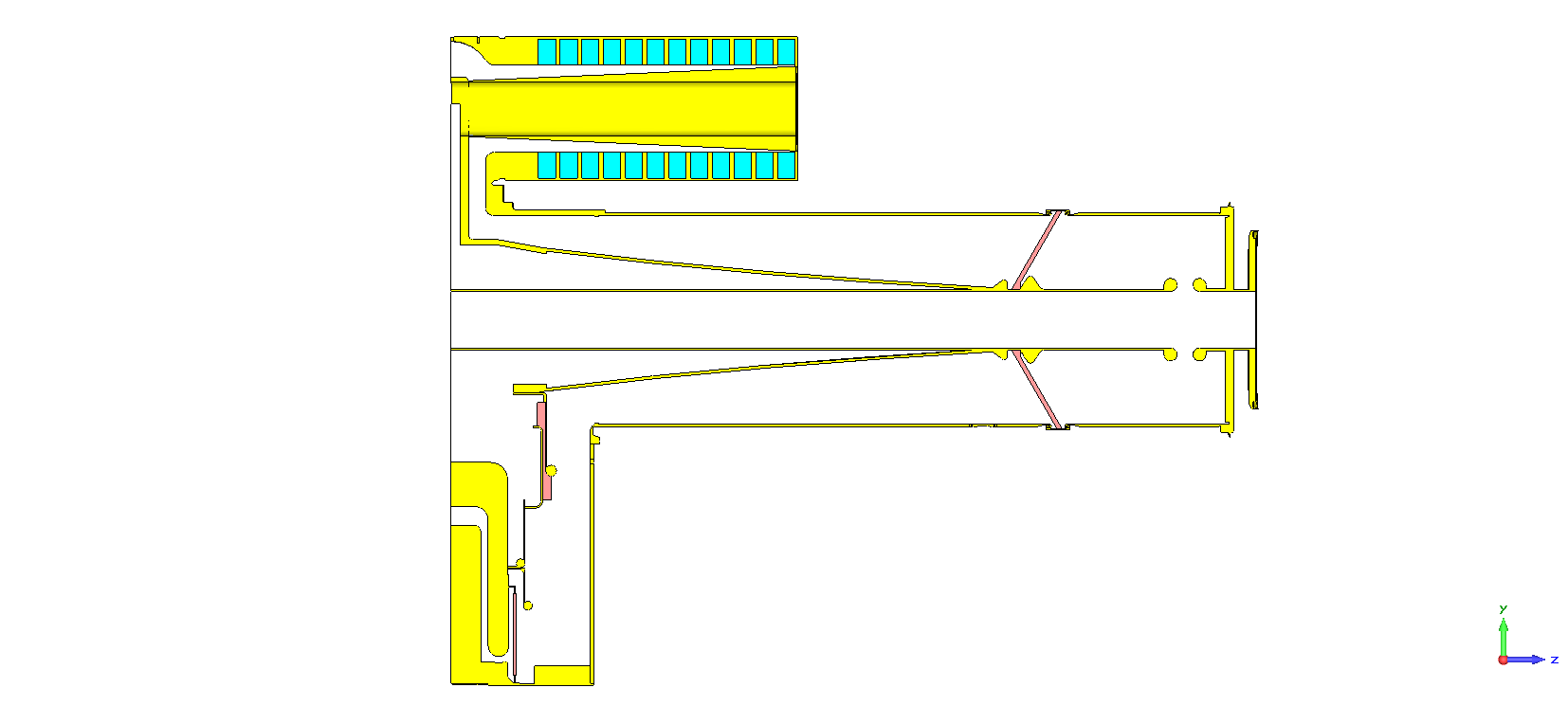 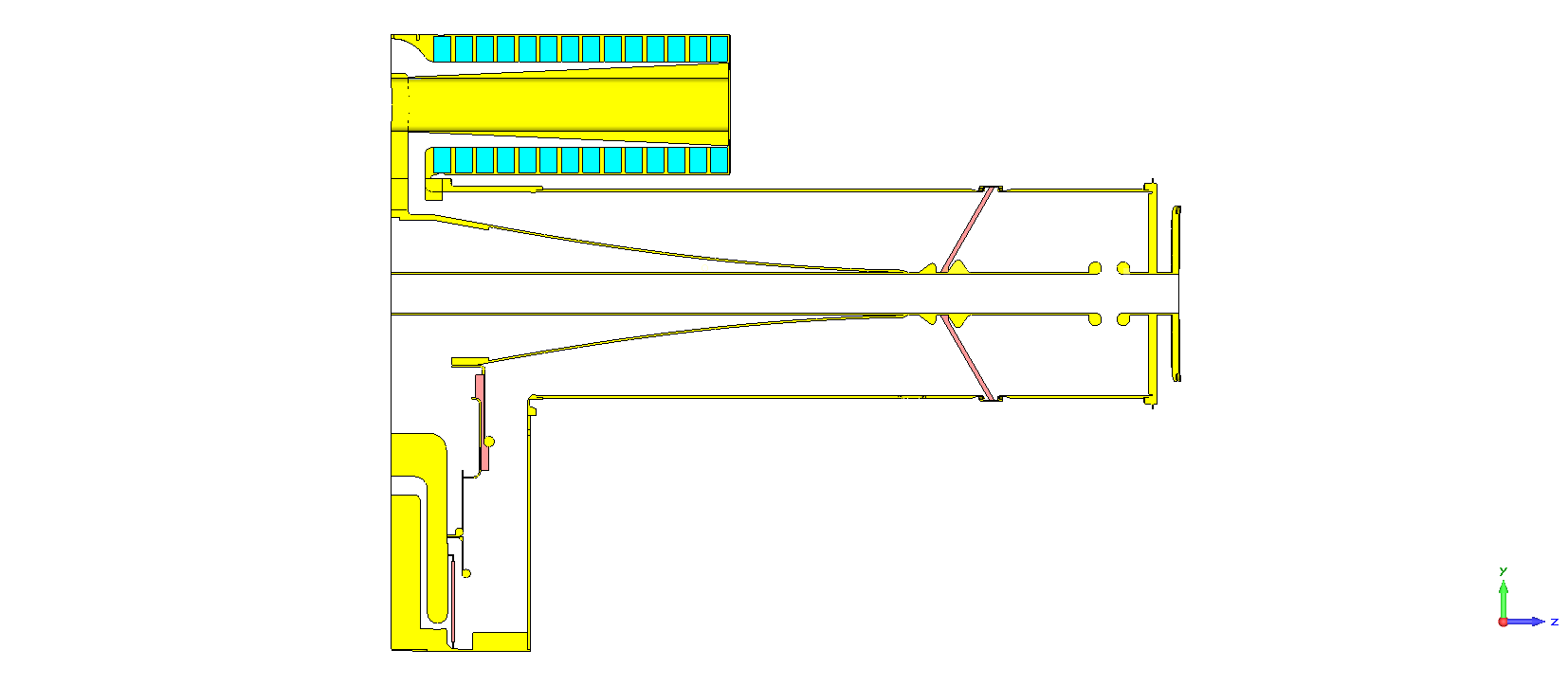 Minor changes to the taper, central part of tuner, and ferrite selection
14
Slabaugh | Booster Replacement Cavities
5/7/2018
Replacement vs Current Booster Cavities
15
Slabaugh | Booster Replacement Cavities
5/7/2018
Modeling of Booster Cavity Temperatures – Max T up ~ 20%
Booster Cavity
Replacement Cavity
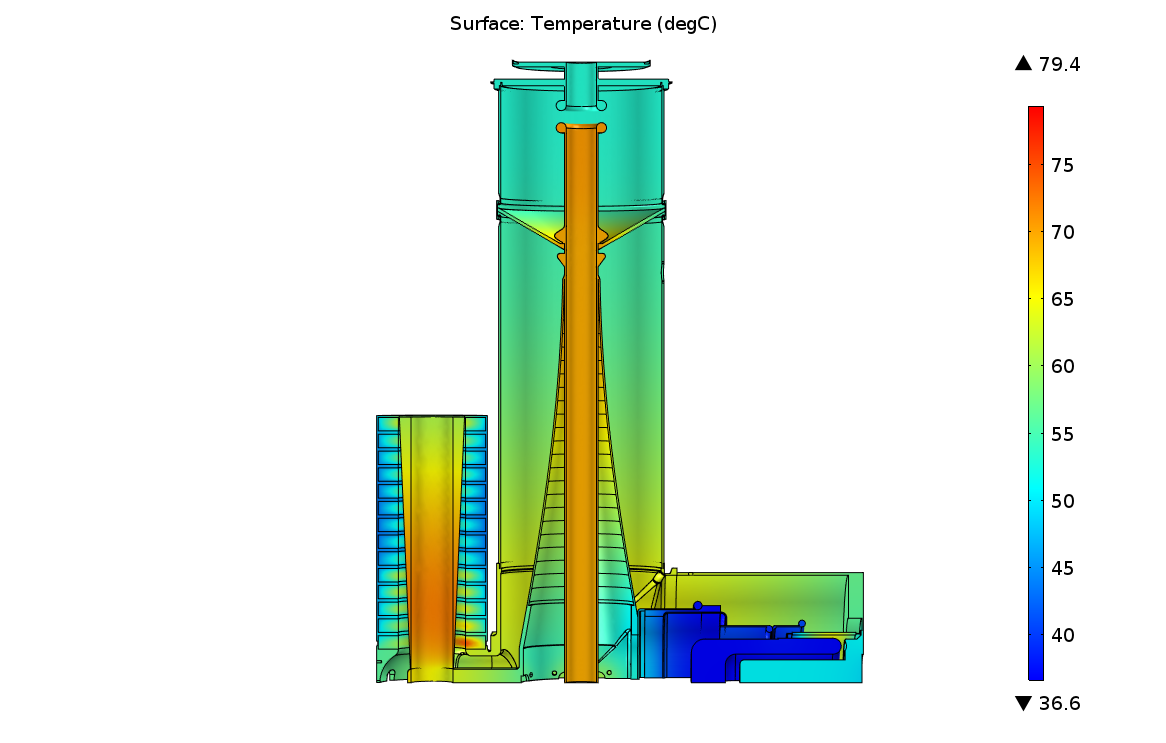 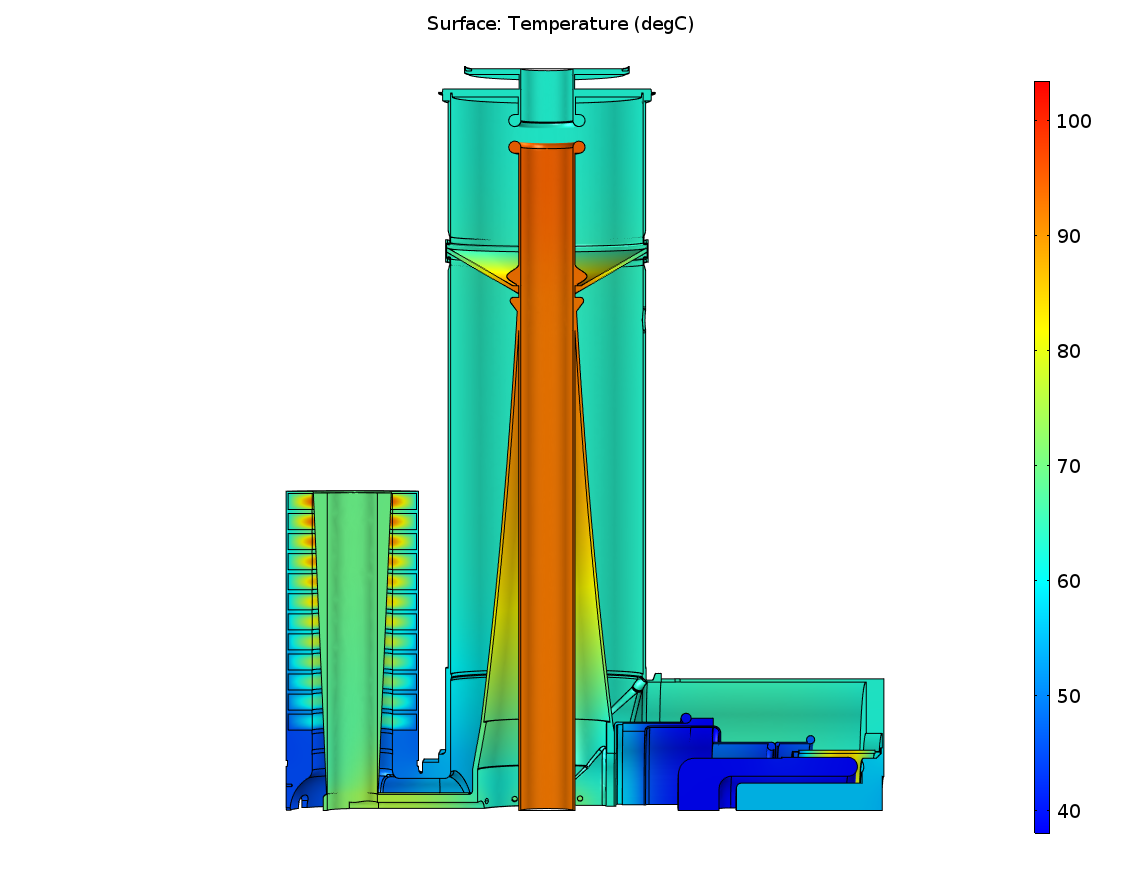 With Convective Cooling Boundaries
Simulations: Mohamed Hassan (TD)
Slabaugh | Booster Replacement Cavities
Validation of higher order mode calculations (measured on Booster cavity and compared to simulated)
S21 Gap Probe (US) to 165 Port (DS)
Q-undamped (84 MHz) ~2700
Q-damped (84 MHz)~115

Simulated Q0 (84 MHz)=75000
Simulated Q-damped (84 MHz) =116
84 MHz Large HOM
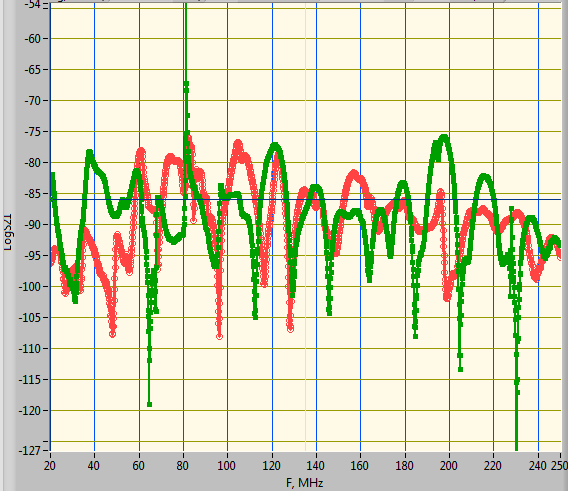 Green: 84 MHz Port is open
Red: 84 MHz Port is matched
17
Slabaugh | Booster Replacement Cavities
5/7/2018
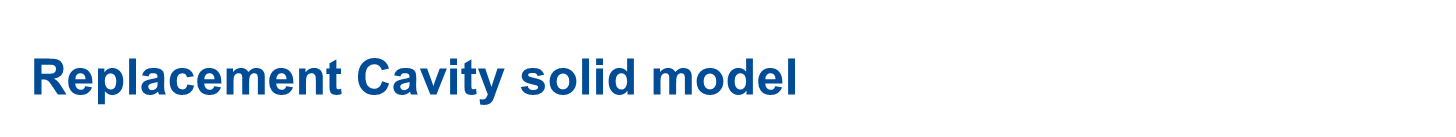 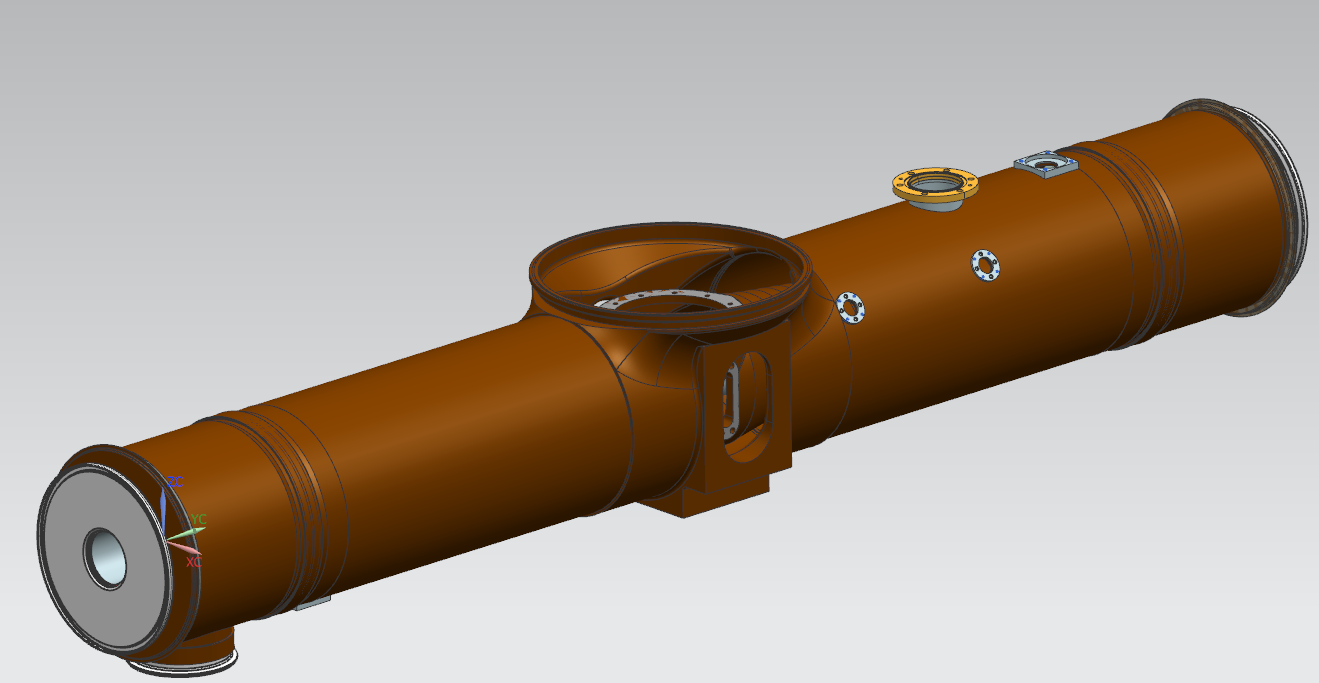 18
Slabaugh | Booster Replacement Cavities
5/7/2018
Booster RF Cavity Tuner Modification
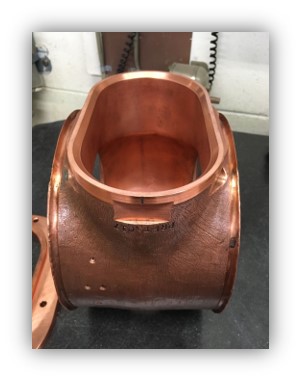 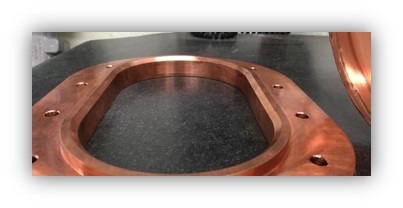 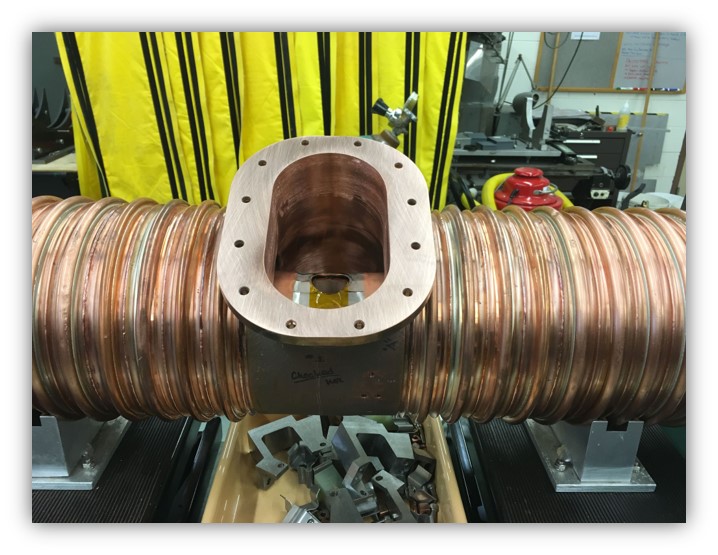 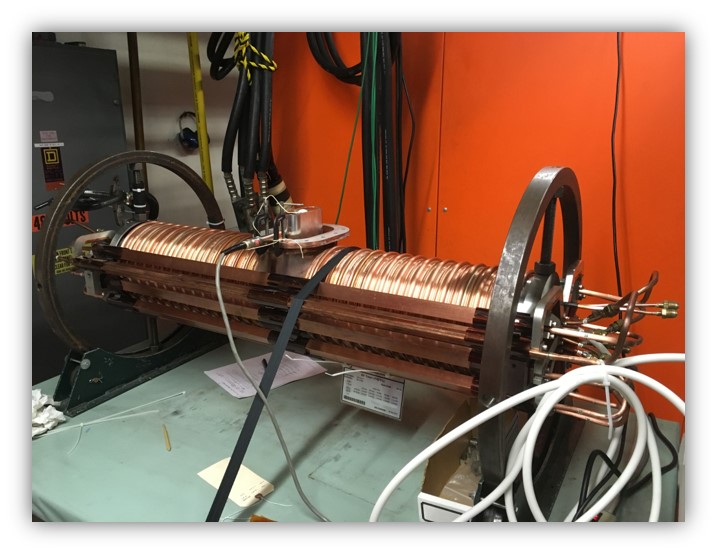 19
5/7/2018
Slabaugh | Booster Replacement Cavities
Booster RF Cavity replacement girder
Plumbing and mounting reconfiguration complete
20
5/7/2018
Slabaugh | Booster Replacement Cavities
Booster RF Cavity vacuum parts
Ceramic leak check
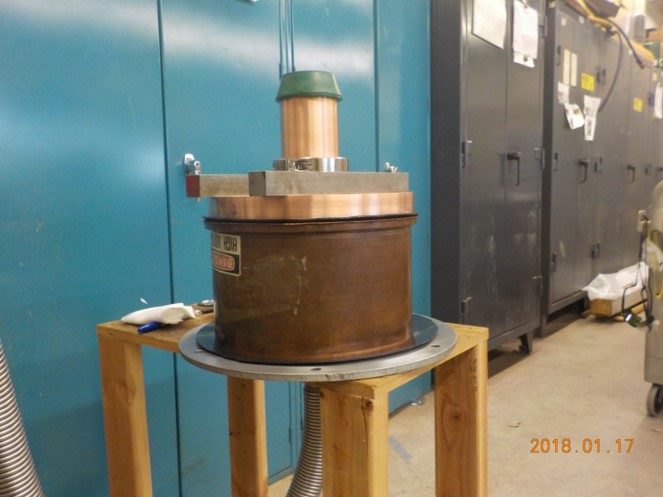 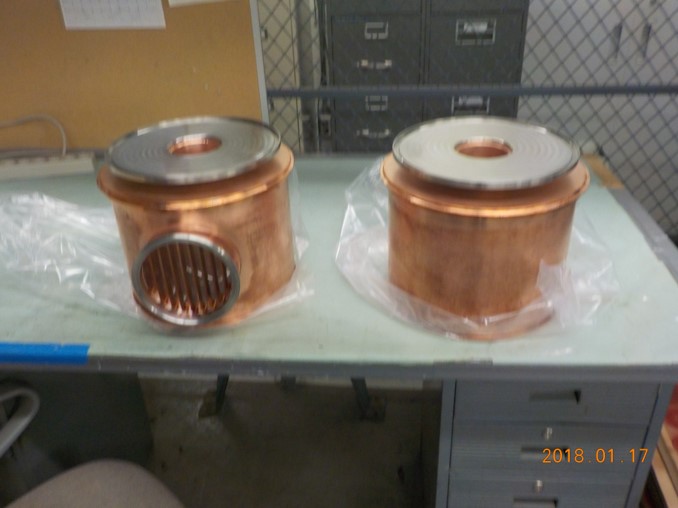 Completed vacuum end shell assemblies
21
5/7/2018
Slabaugh | Booster Replacement Cavities
Booster RF Cavity Components
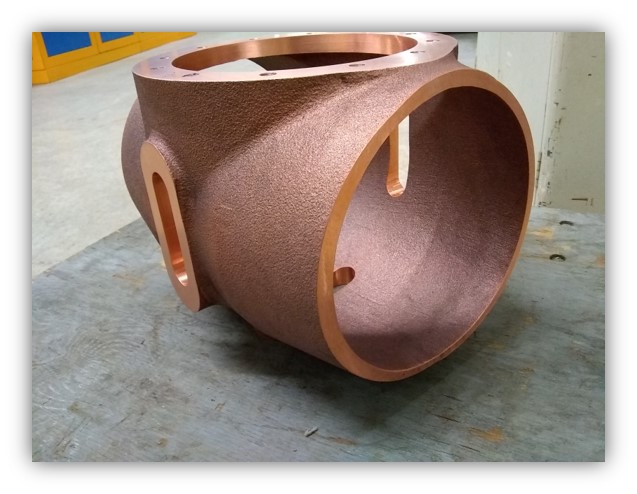 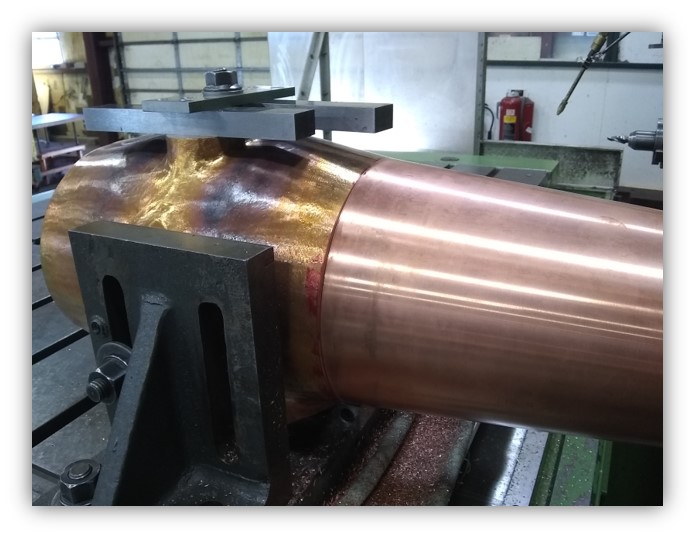 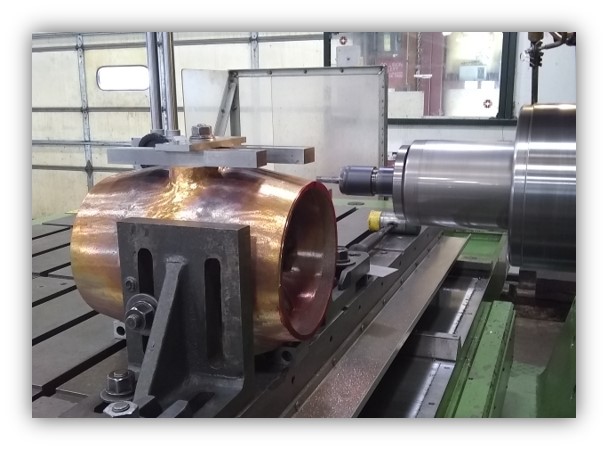 22
5/7/2018
Slabaugh | Booster Replacement Cavities
Summary
Voltage – 60 kV
Frequency range – 37.7 to 52.9 MHz (39.2 to 53.2 with different bias)
Stem length: added 1”
Type and number of ferrite: Total of 4 ferrite replaced with aluminum, and all remaining ferrite are low-mu variety
12 “Stackpole”

The cavity is being assembled and is scheduled to be completed in June.  There will be 2 to 3 weeks of testing prior to installation.  The possibility of installation before the summer shutdown is good and will provide run time before shutting off for the summer.
23
Slabaugh | Booster Replacement Cavities
5/7/2018
Ceramic Stresses
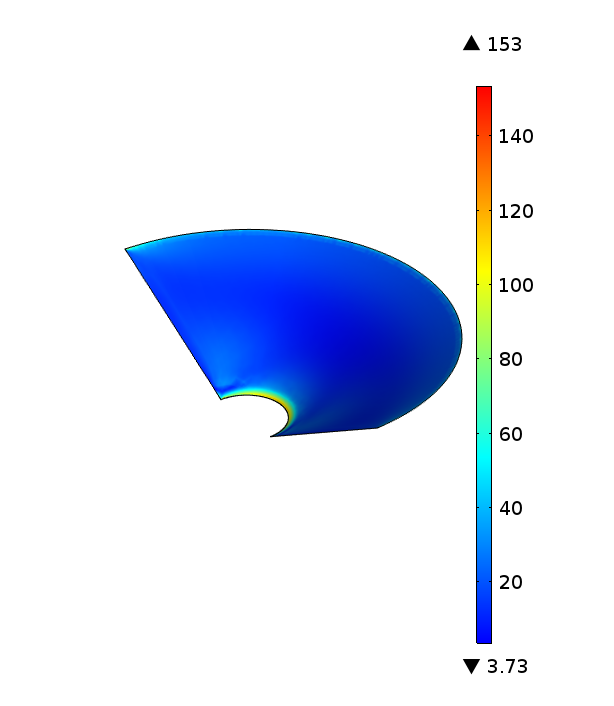 24
Slabaugh | Booster Replacement Cavities
5/7/2018
Booster RF Cavity vacuum parts
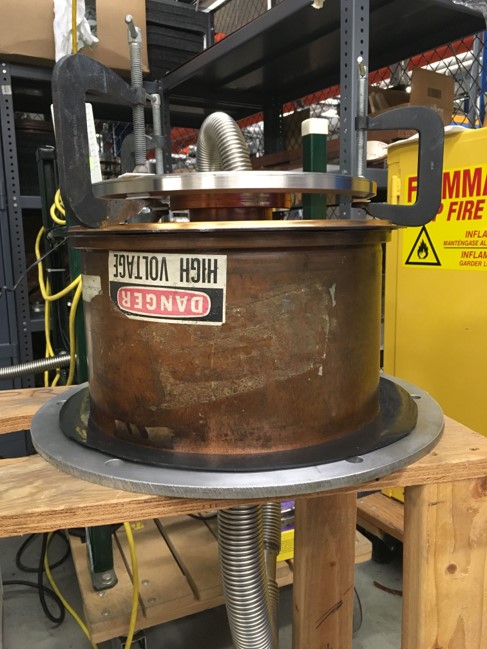 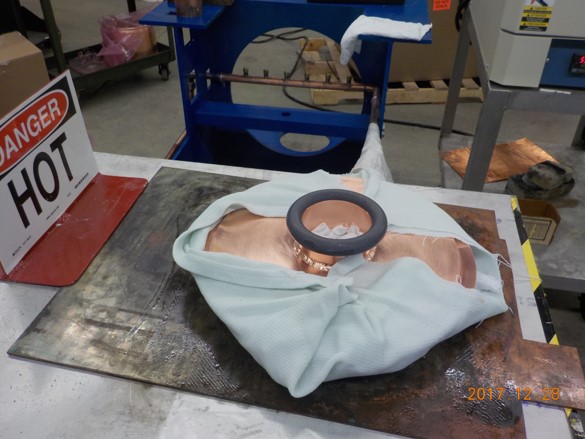 25
5/7/2018
Slabaugh | Booster Replacement Cavities
Replacement Cavity solid model
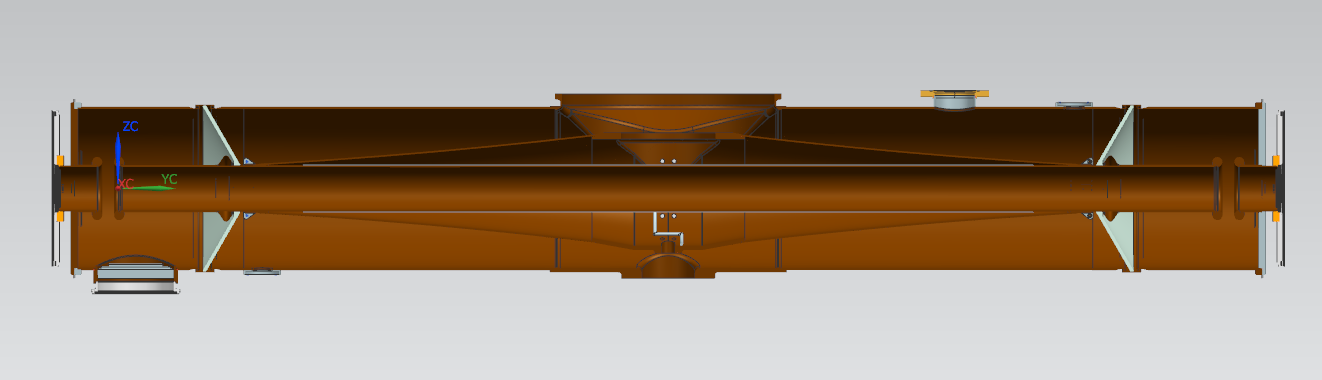 26
Slabaugh | Booster Replacement Cavities
5/7/2018
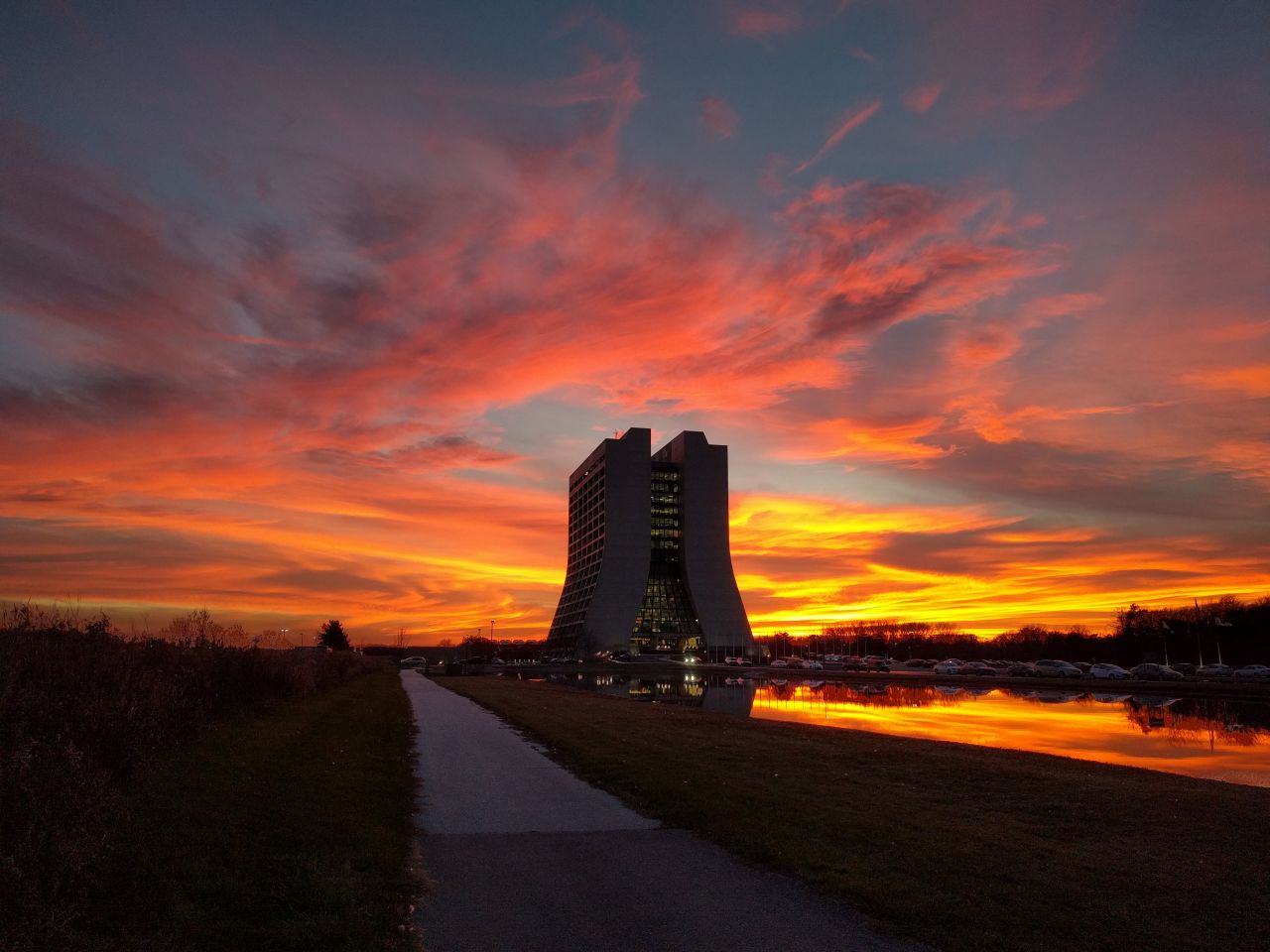 27
5/7/2018
Slabaugh | Booster Replacement Cavities